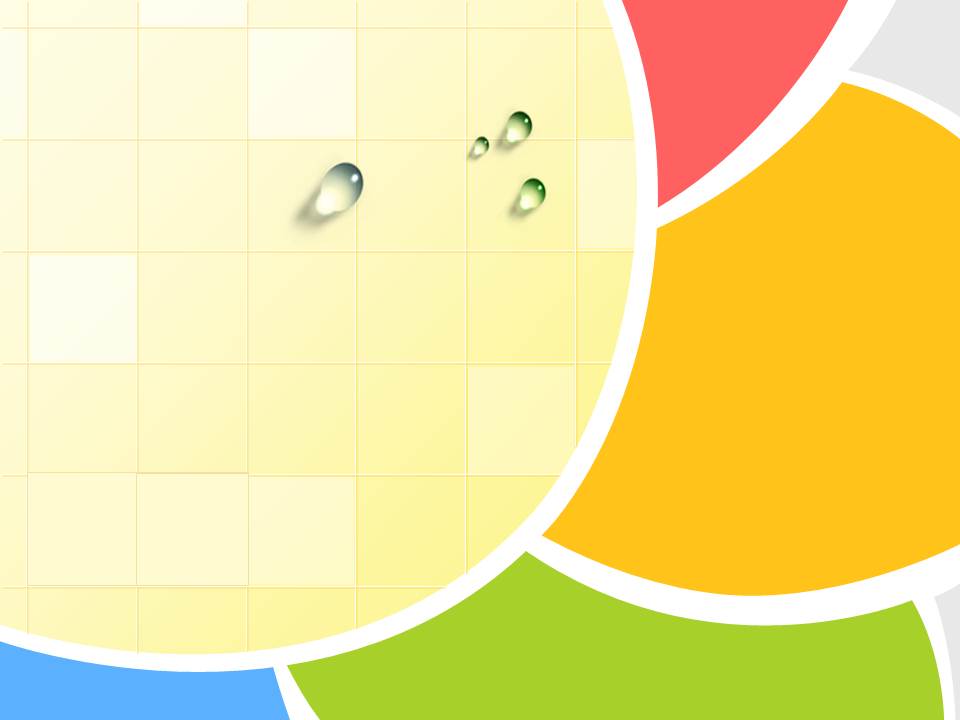 « Взаимодействие педагога-психолога со специалистами в   условиях реализации ФГТ».
МБДОУ №14 «Аленушка».
Педагог-психолог Бреус  Елена Петровна
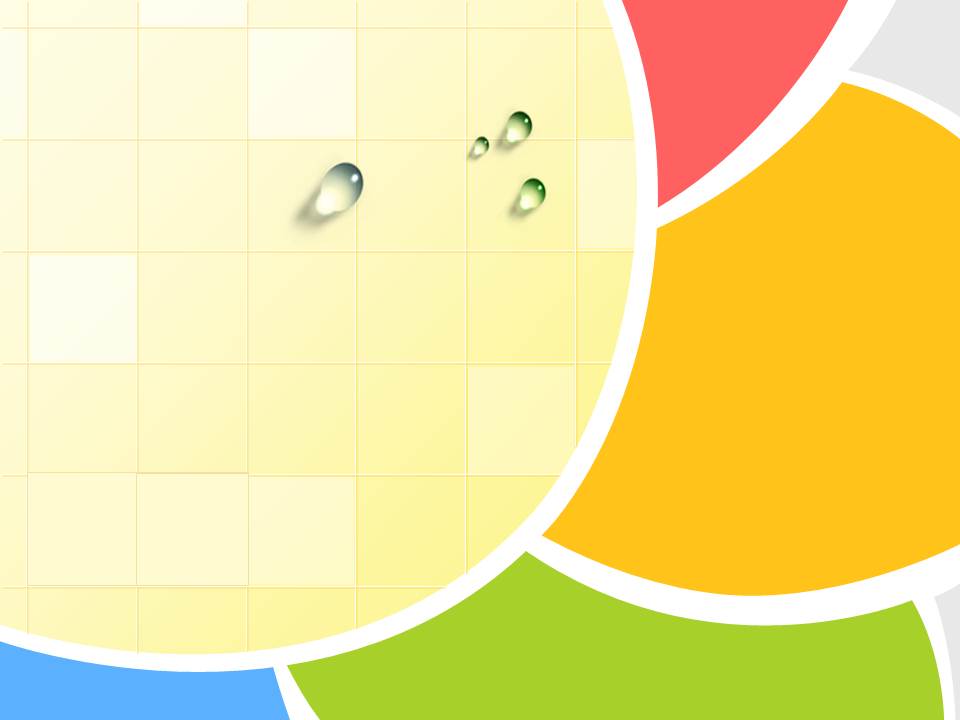 Занятие- основная форма организации и обучения дошкольников.-
Занятие- основная форма организации и обучения дошкольников.-
Занятие- основная форма организации и обучения дошкольников.-
Занятие- основная форма организации и обучения дошкольников.-
Занятие- основная форма организации и обучения дошкольников.-
Обеспечение  единство воспитательных, развивающих и обучающих целей и задач+
Обеспечение  единство воспитательных, развивающих и обучающих целей и задач+
Регламентированность педагогического процесса
Специально организованная деятельность
Занятие – основная форма организации и обучения дошкольников.
Проектная деятельность
Ф Г Т
Обеспечение единства  обучающих, воспитательных и развивающих задач.
Комплексно-тематический принцип планирования
Интеграция образовательных областей
Формирование знаний, умений и навыков  на занятиях
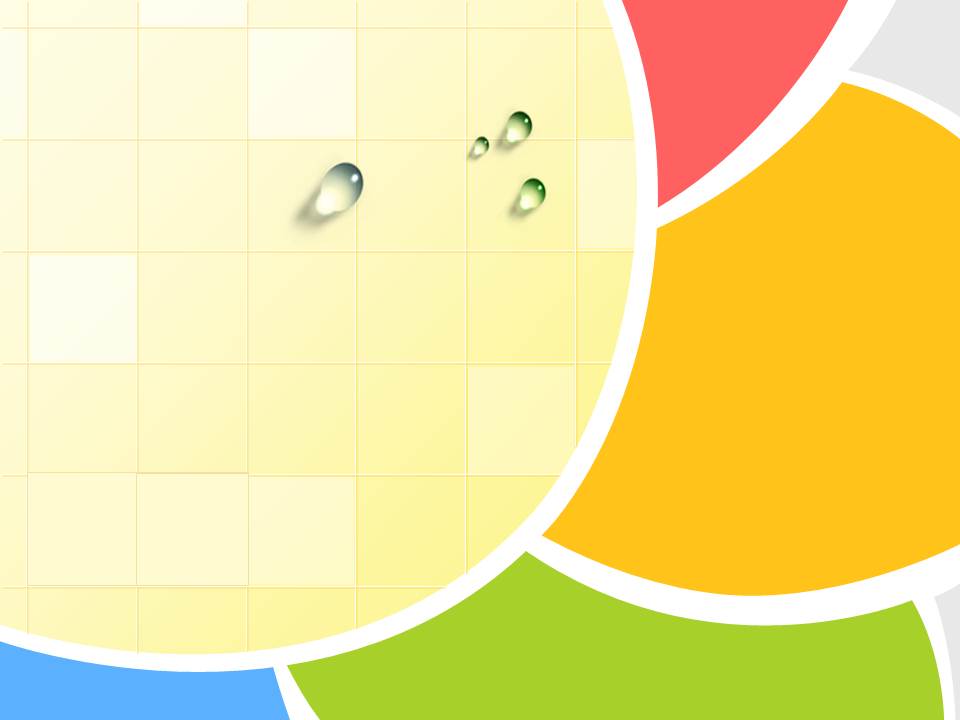 Обеспечение единства  обучающих, воспитательных и развивающих задач.
Проектная деятельность
Ф Г Т
Комплексно-тематический принцип планирования
Интеграция образовательных областей
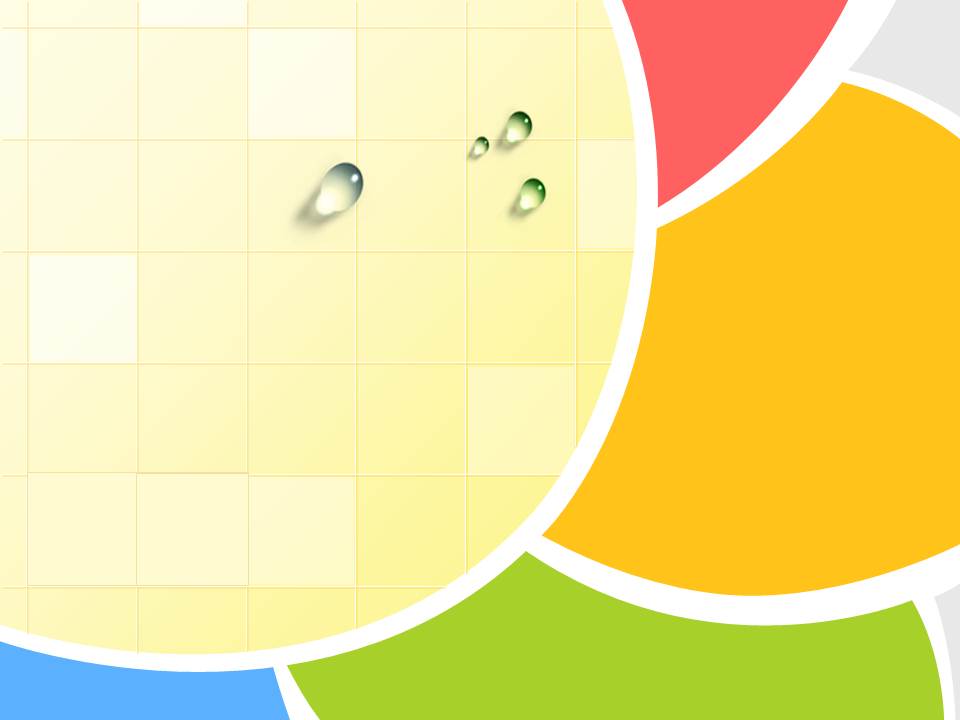 Взаимодействие психолога с педагогами.
Оказывает консультативную и практическую помощь воспитателям по соответствующим направлениям их профессиональной деятельности. 
•Организует и проводит консультации (индивидуальные, групповые, тематические, проблемные) по вопросам развития детей, а также практического применения психологии для решения педагогических задач, тем самым повышая их социально-психологическую компетентность. 
•Оказывает психологическую профилактическую помощь воспитателям с целью предупреждения у них эмоционального выгорания. 
•Проводит обучение воспитателей навыкам бесконфликтного общения друг с другом (работа в паре). 
•Участвует во внедрении и адаптации новых программ работы (ФГТ, мультимедийные технологии, ИКТ-технологии). 
•Организует психопрофилактические мероприятия с целью предупреждения 
• психоэмоционального напряжения у детей (психологические аспекты организации 
• детского сна, питания, режима жизнедеятельности детей). 
•Участвует в деятельности по психологической подготовке детей к школе (активизация внимания и памяти), просвещает воспитателей по данной тематике.
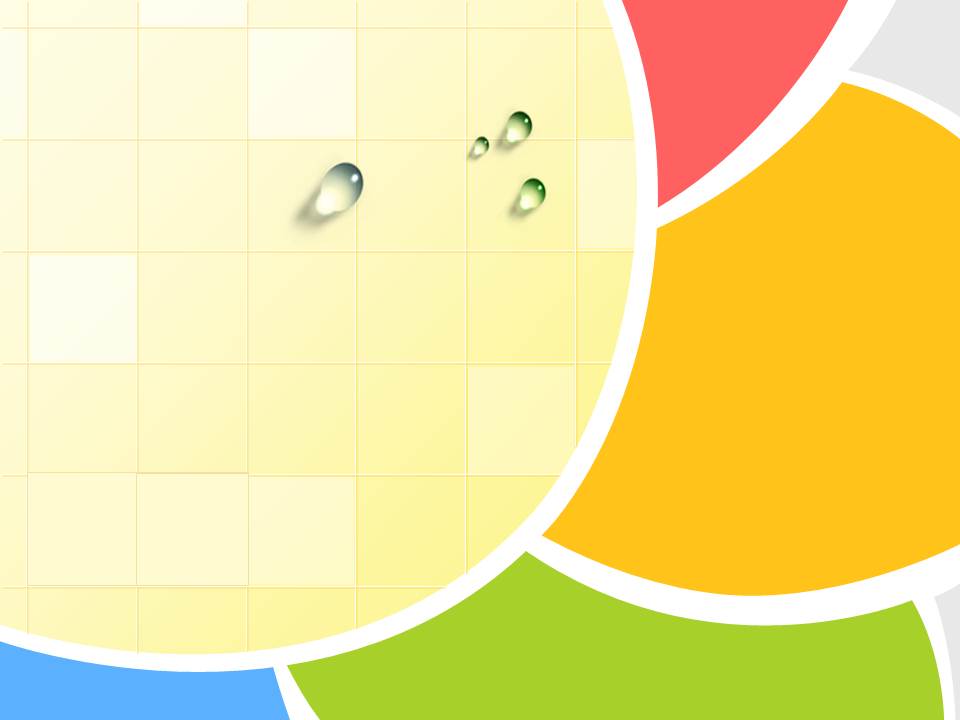 С учителем-логопедом 
•Планирует совместно с другими специалистами и организует интеграцию детей с отклонениями в развитии в группе. 
•Участвует в обследовании детей с ОВЗ с целью выявления уровня их развития, состояния общей, мелкой артикуляционной моторики, а также особенностей познавательной деятельности, эмоциональной сферы. 
•Участвует в проведении совместной диагностики детей с отклонениями в развитии. 
•Подбирает материал для закрепления в разных видах детской деятельности полученных логопедических знаний, а именно: работа с разрезными картинками, упражнения с дидактическими игрушками, игры со строительным материалом, сооружение простых построек по образцу и др. 
•Консультирует и направляет родителей к разным специалистам по совместному решению с логопедом. 
•Участвует в разработке сценариев праздников, программ развлечений и досуга, охраняя психику детей при введении отрицательных героев. 
•Участвует в ПМПК (организация работы, составление заключений). 
•Совместно с другими специалистами осуществляет психологическое сопровождение детей в период адаптации. 
• Участвует в интегративной образовательно-воспитательной деятельности.
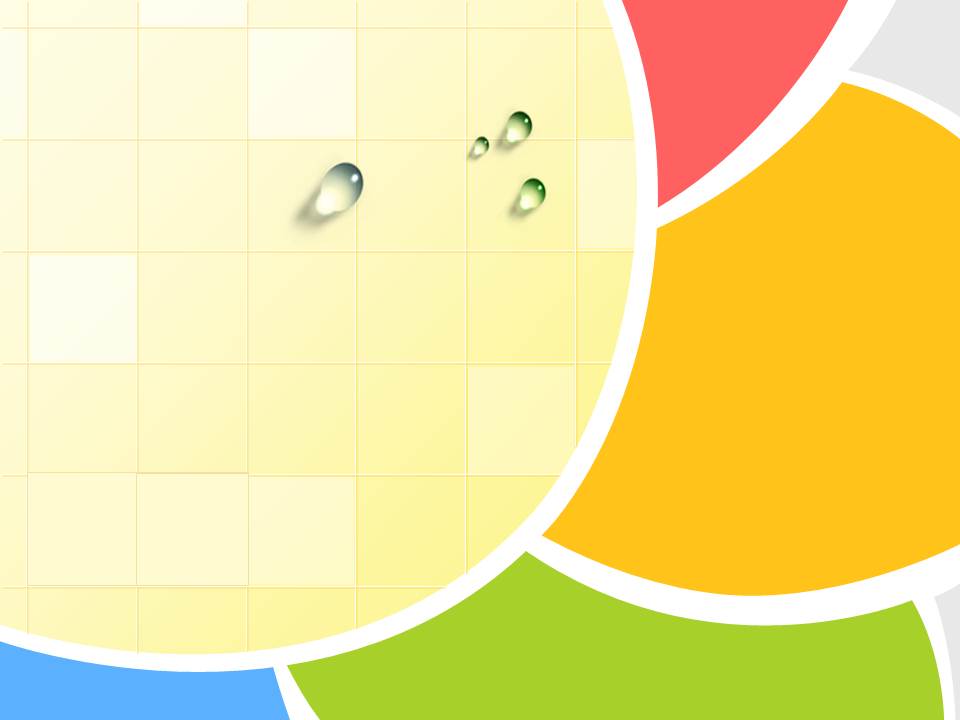 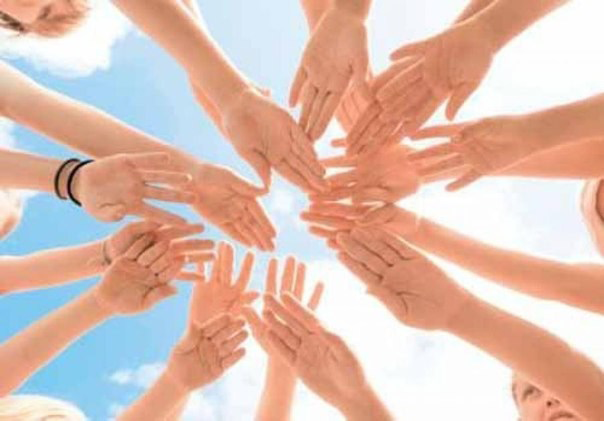